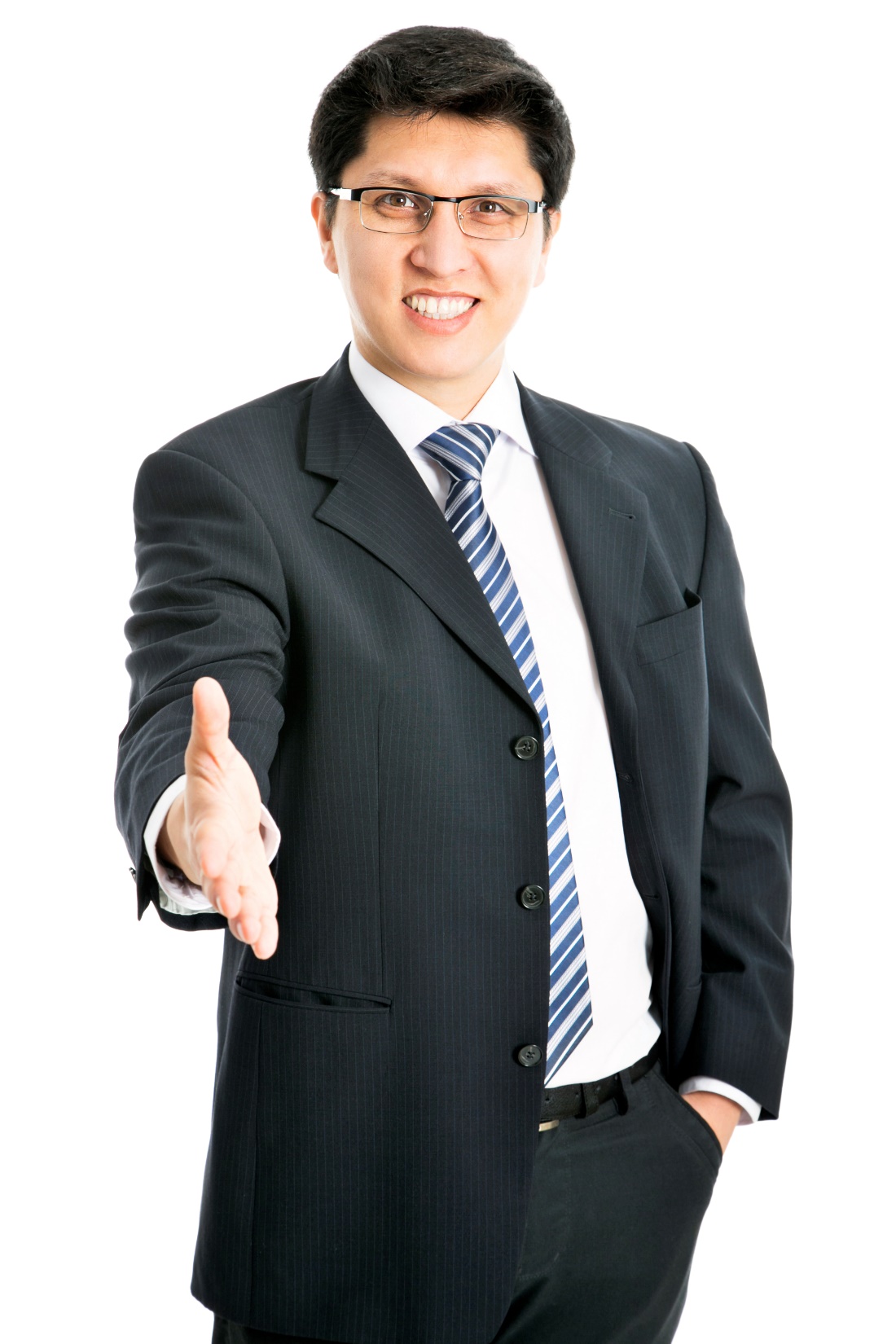 Closing
Closing is more than just a line.
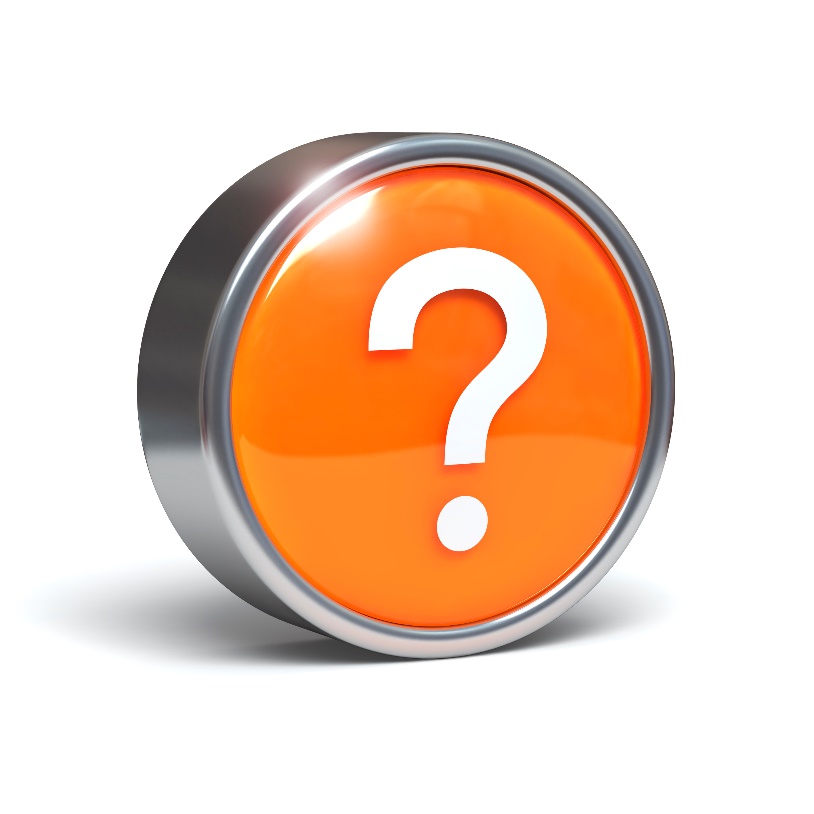 Discussion: “Are you nervous about closing? Why?”
Are you nervous that your prospect will say ‘no’?
Are you nervous that your prospect will say ‘yes’?
Do you simply think you’re not good at closing?
Have you tried to close?
Realistically, what’s the worst thing that could happen if you tried to close a customer?
The customer will only buy when they are ready.
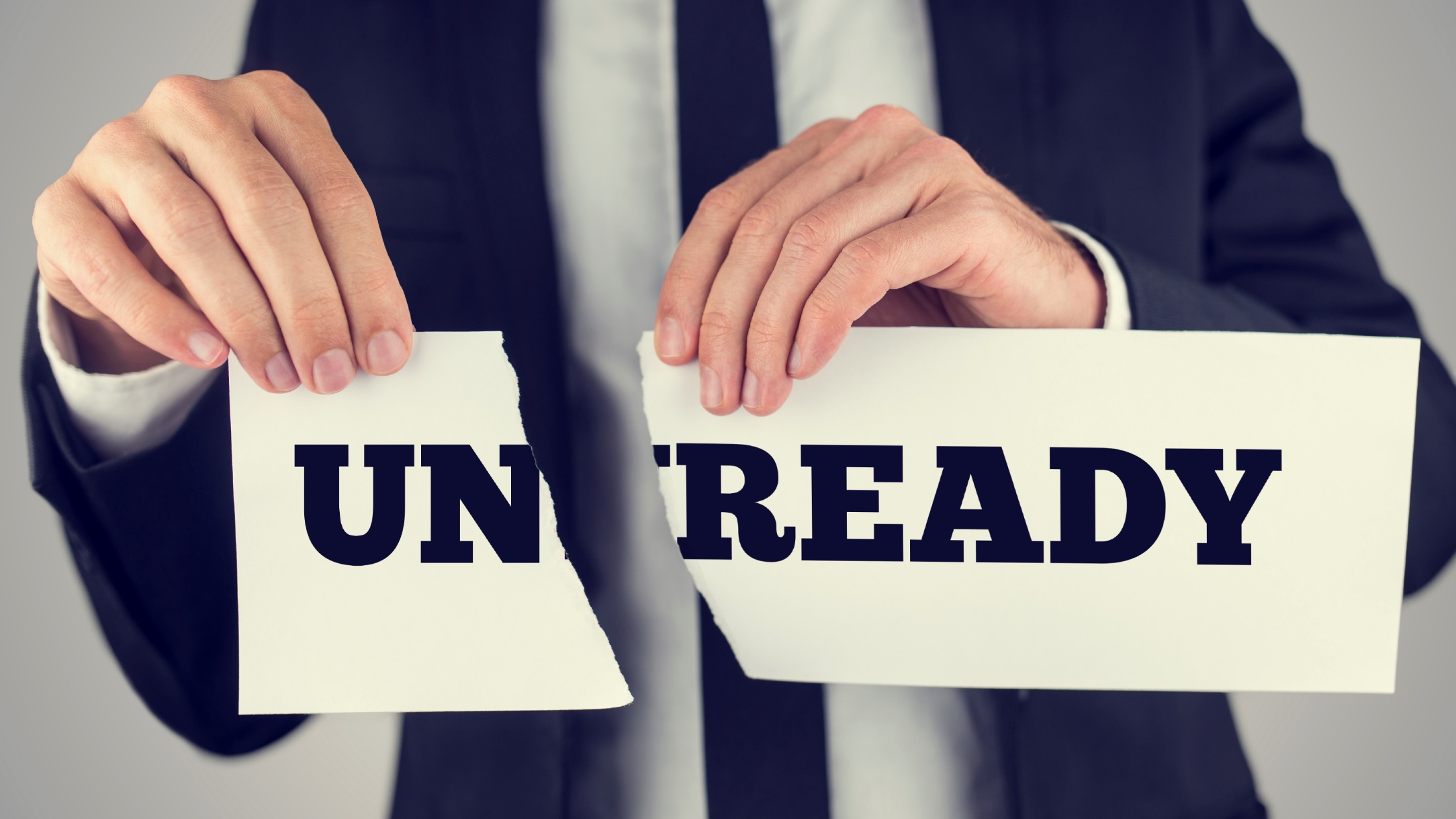 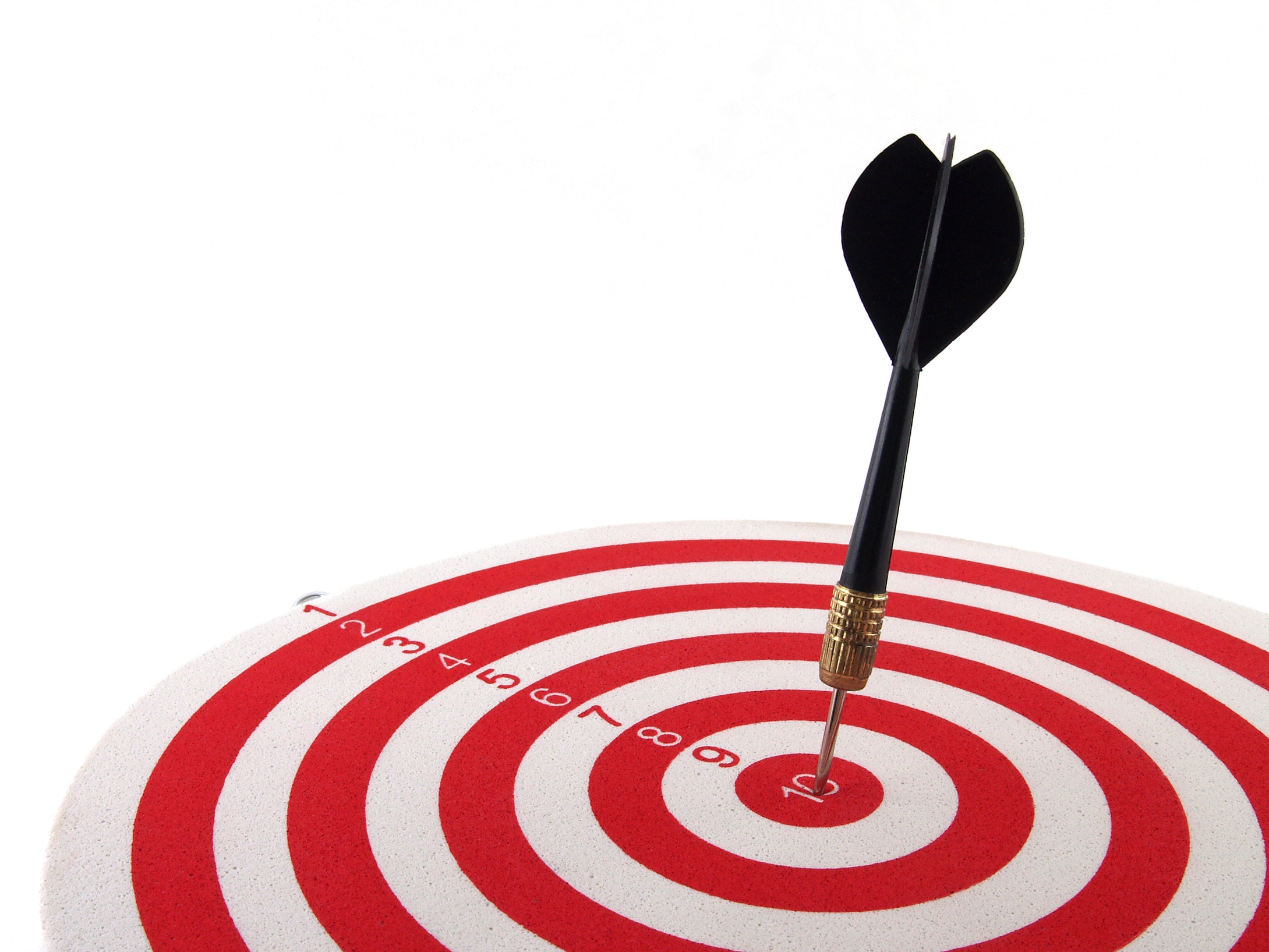 The Goal
Discover which closing tactic works
best for you.
www.SmallBusinessSolver.com © 2016
Key Points
Testing the close
Direct or indirect?
Closing tactics
Example
What not to do
Your next steps
Wrap up
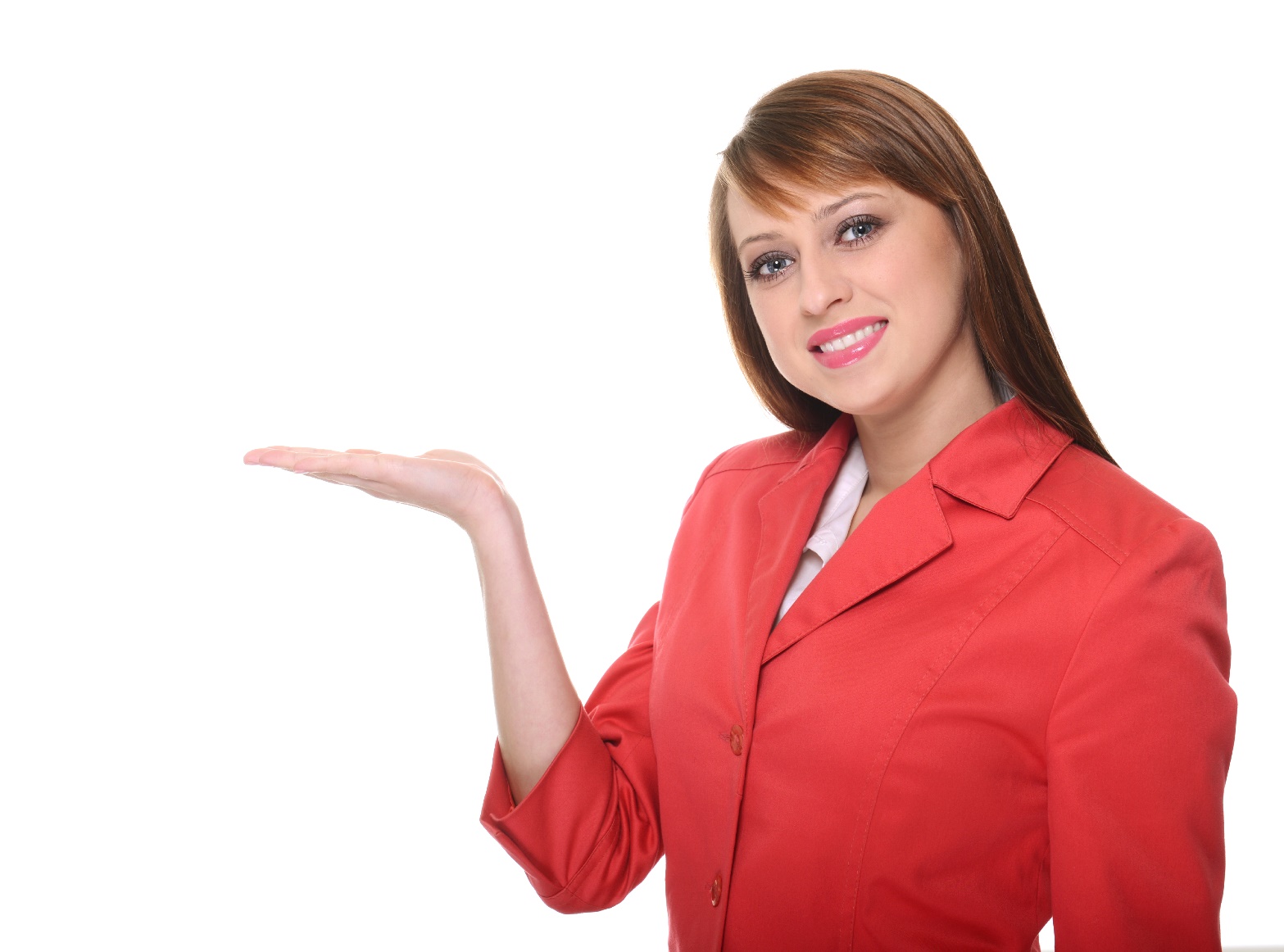 www.SmallBusinessSolver.com © 2016
Worksheet
Grab your worksheet and follow along.
www.SmallBusinessSolver.com © 2016
Testing the Waters
What do you think of this product?
Does this seem to fit your needs?
Any questions?
www.SmallBusinessSolver.com © 2016
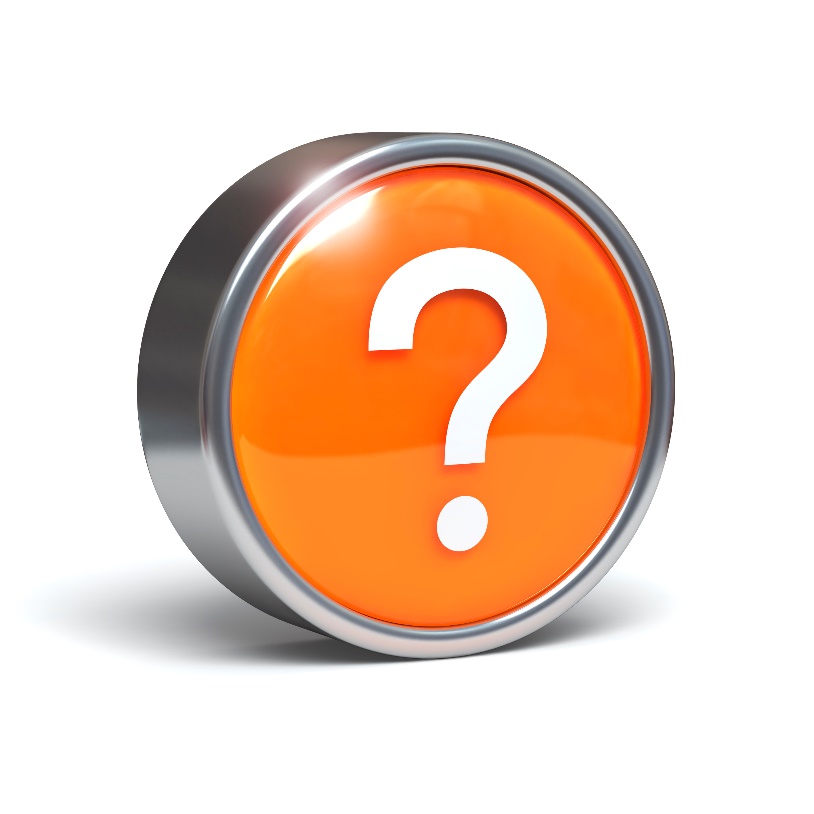 Discussion: “Are you Looking for the signs that they are ready?”
Are they asking implementation questions? Such as;
How will it work for them?
How do they get started?
How does payment work? What are the payment methods?
An extremely detailed question?
Have all the other stages happened?
Have all the common questions or objections been discussed?
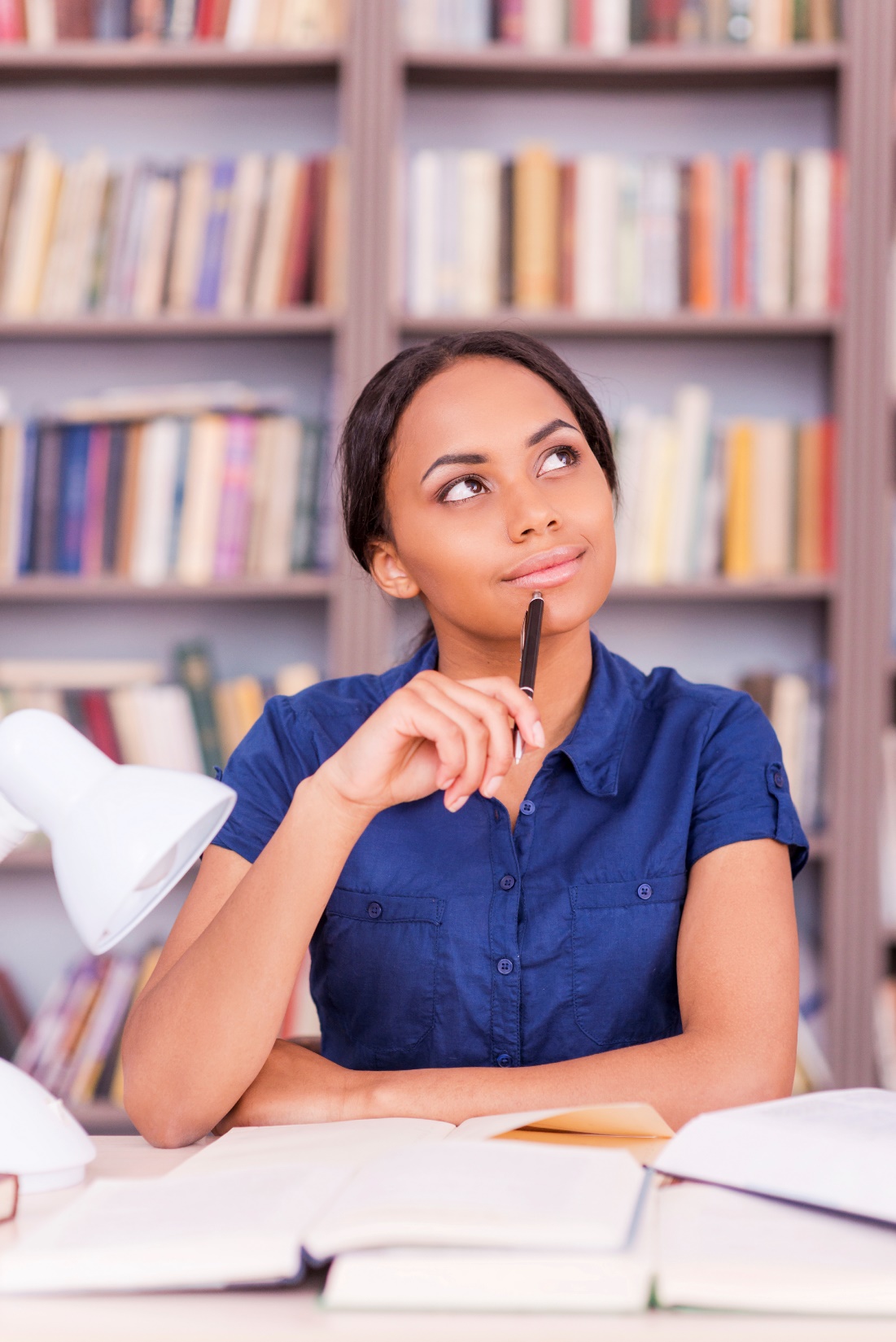 Direct or Indirect?
#1: Question Their Question
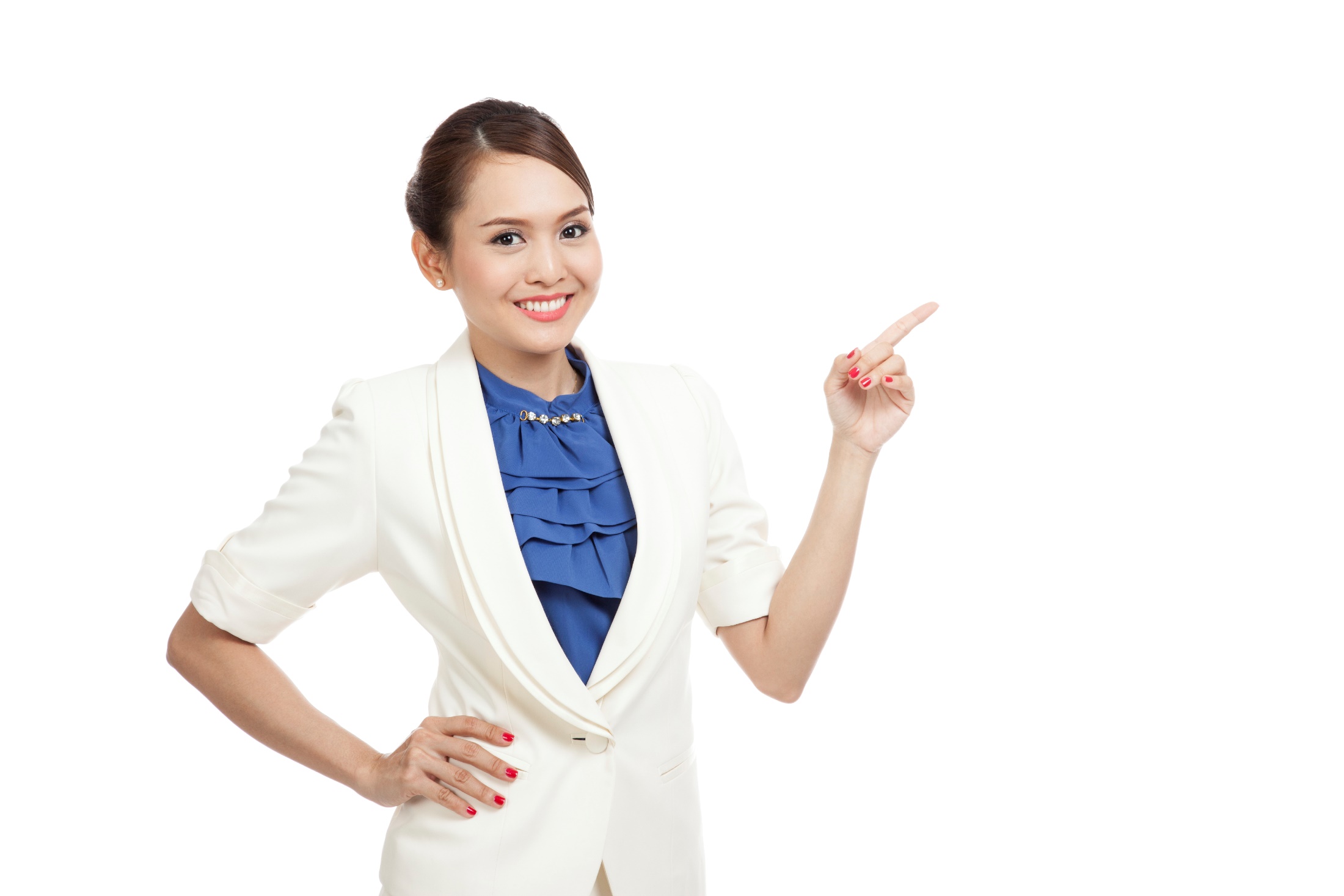 #2: Remove Risk Selling
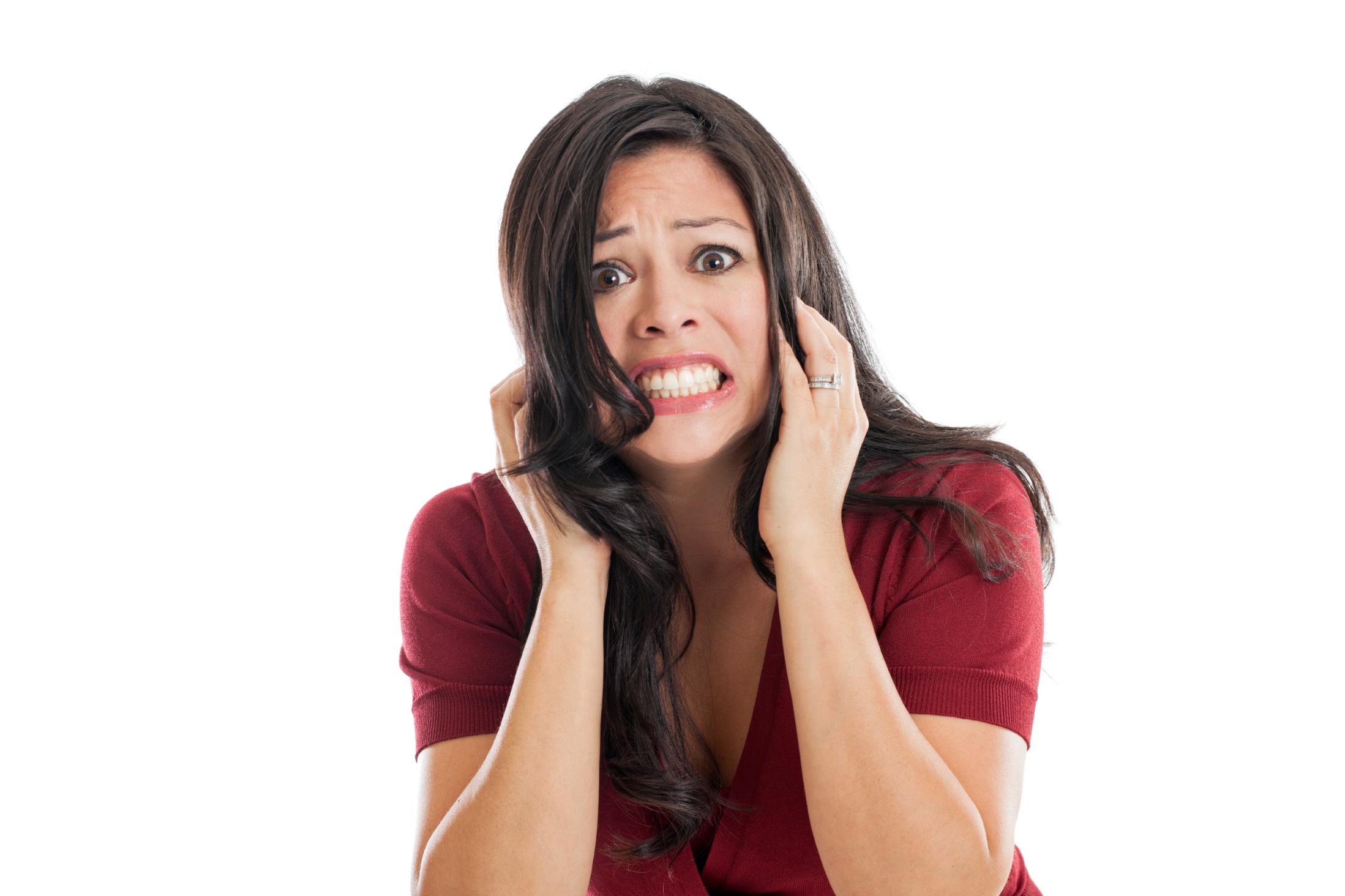 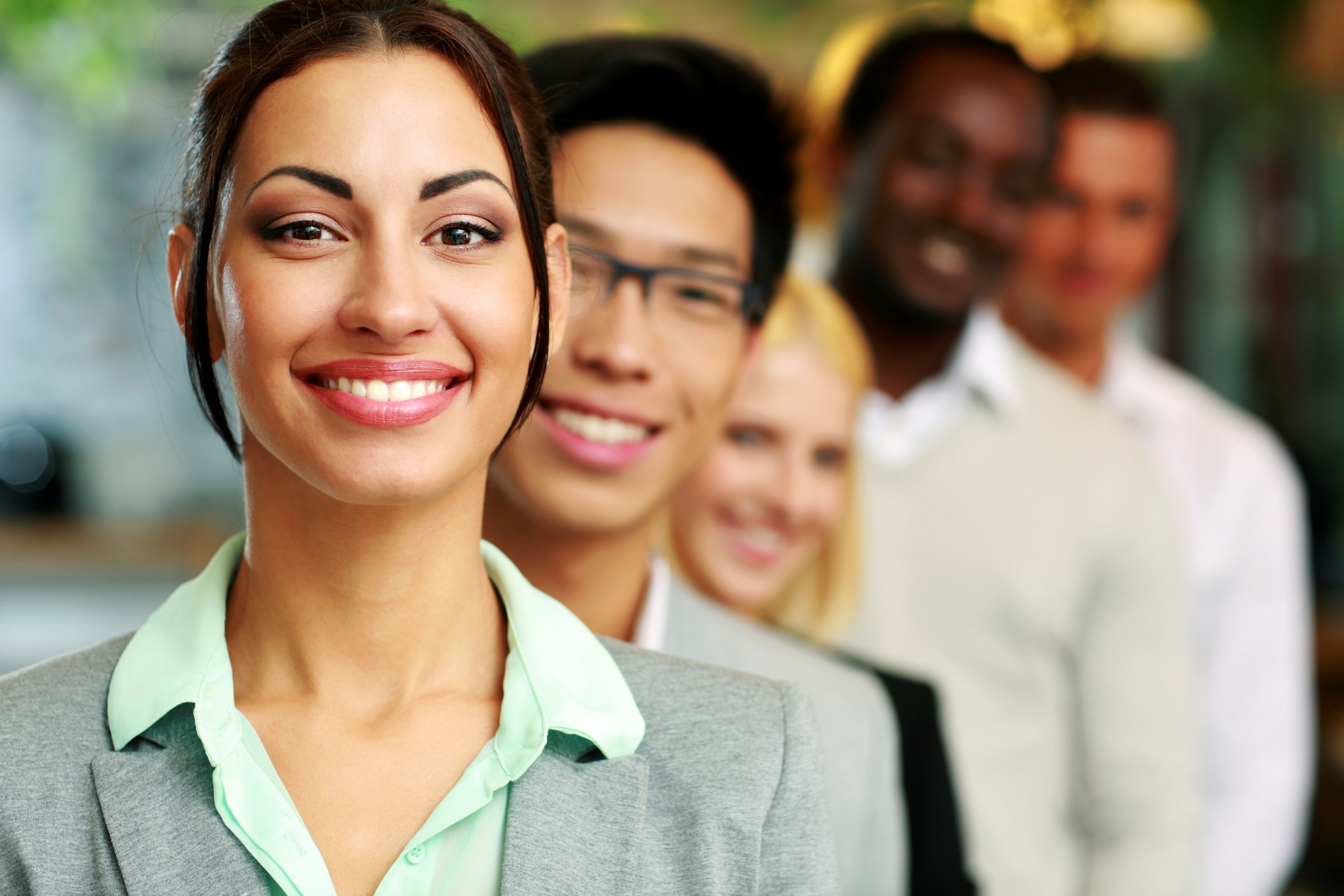 #3: Take Their Side
#4: Give Them Options
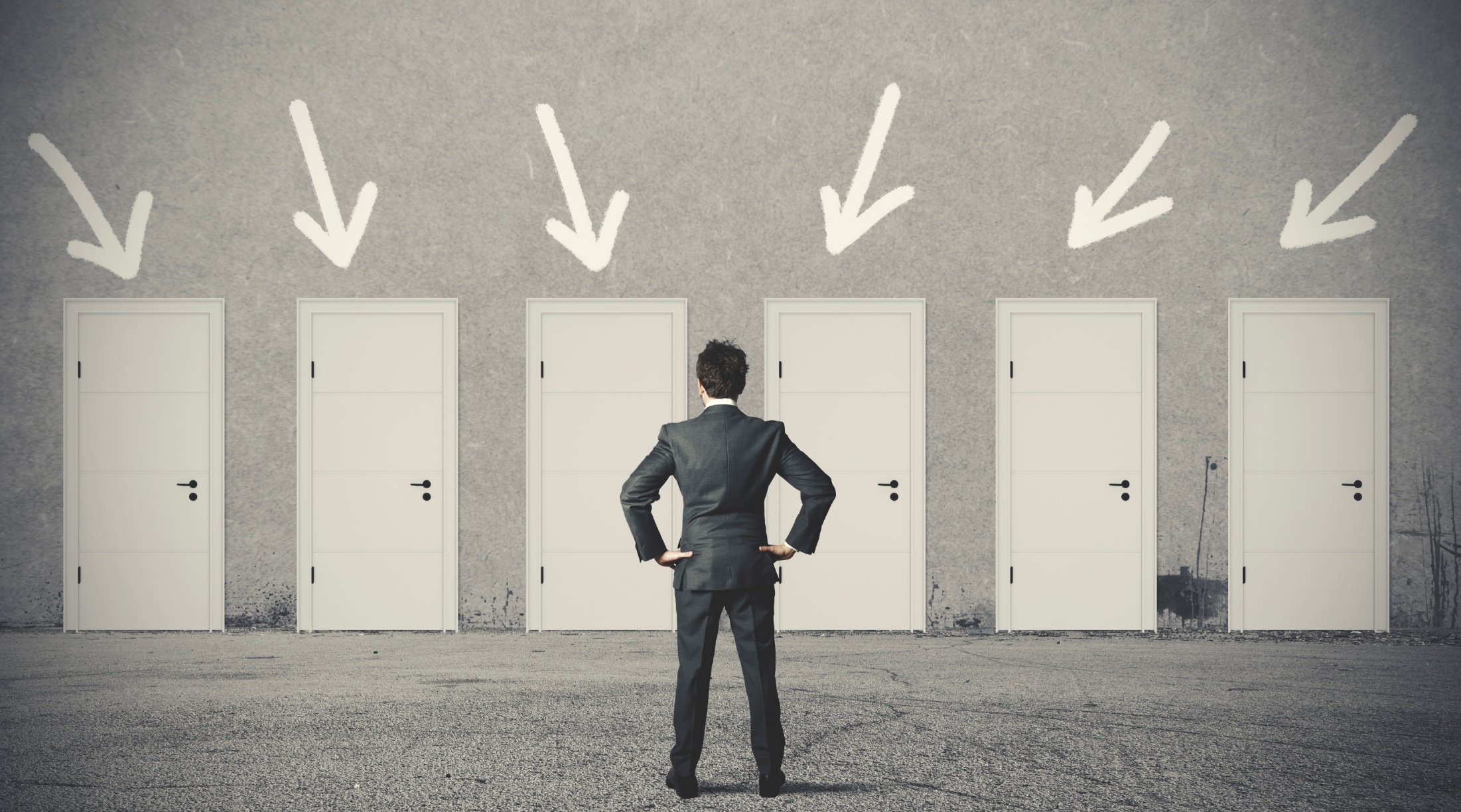 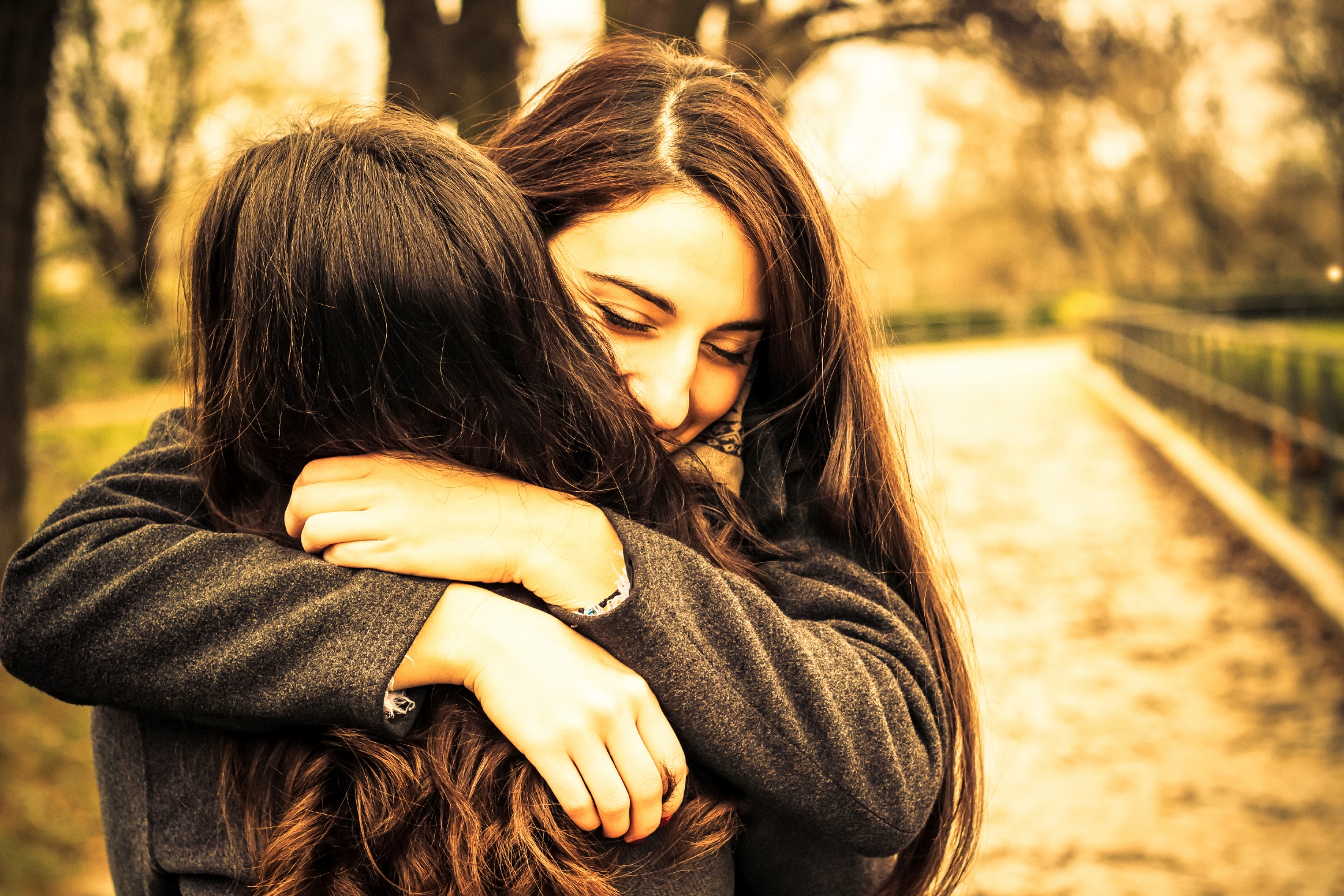 #5: You Deserve It
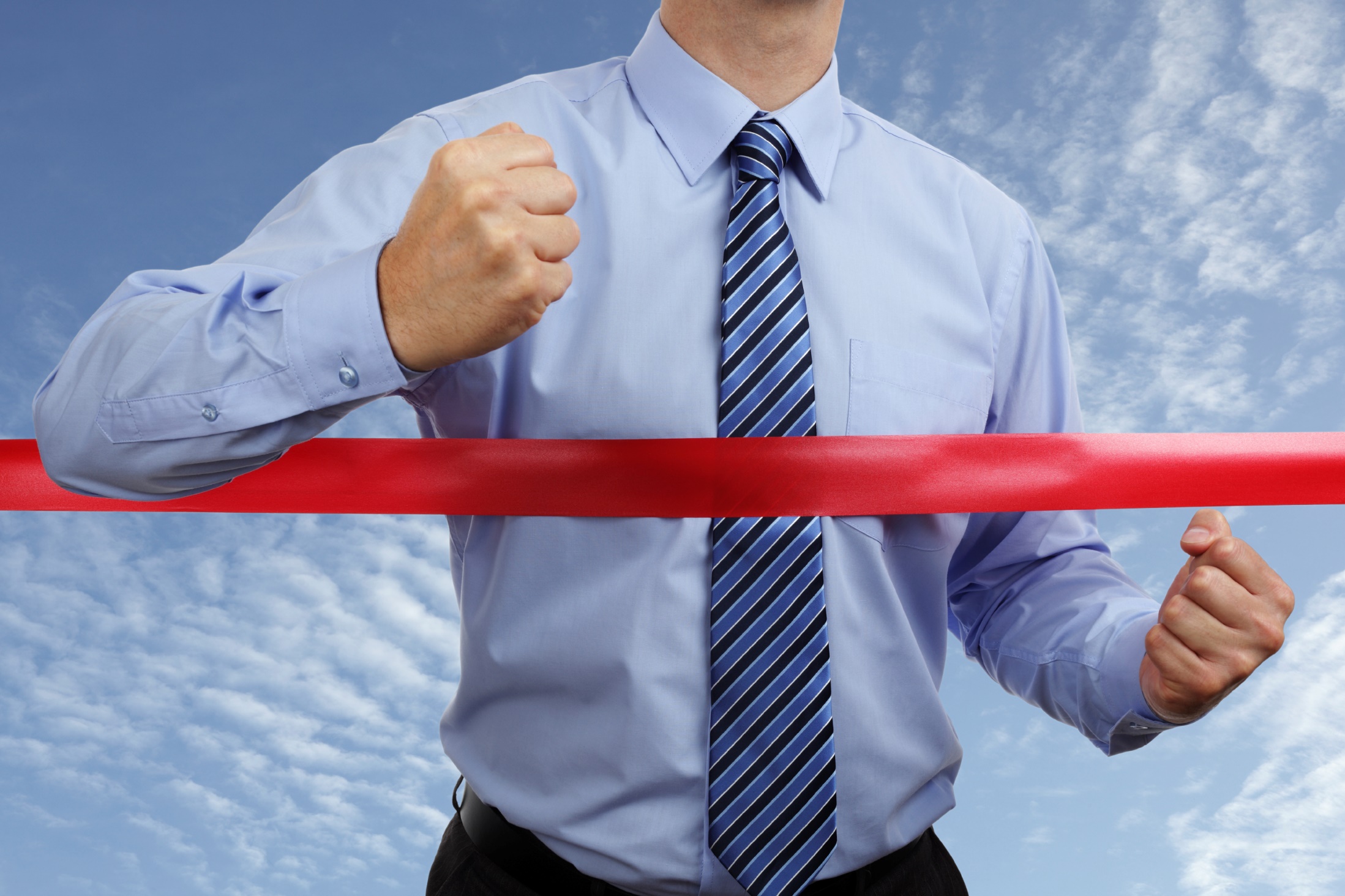 #6: End Result
#7: Assumption
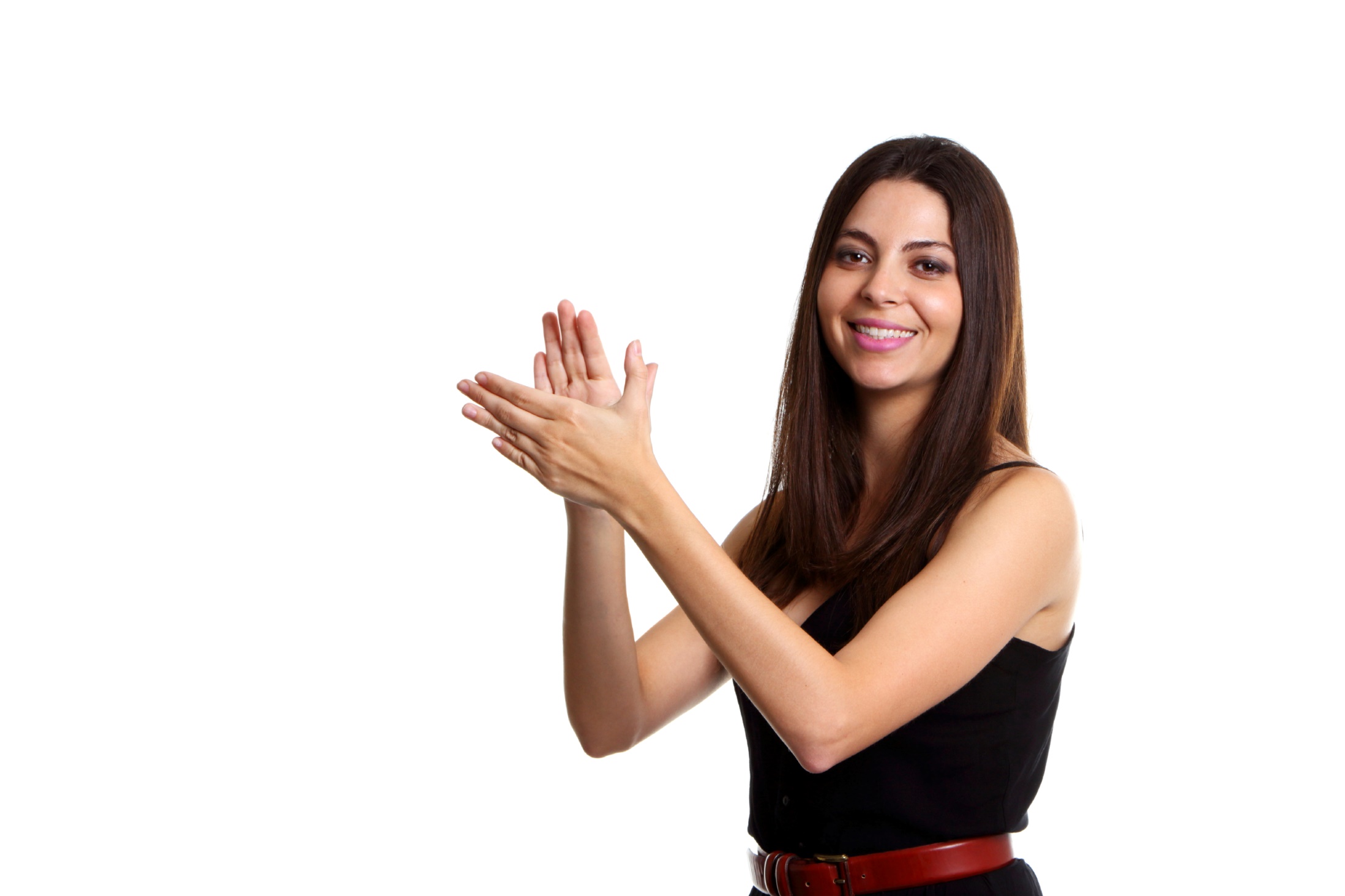 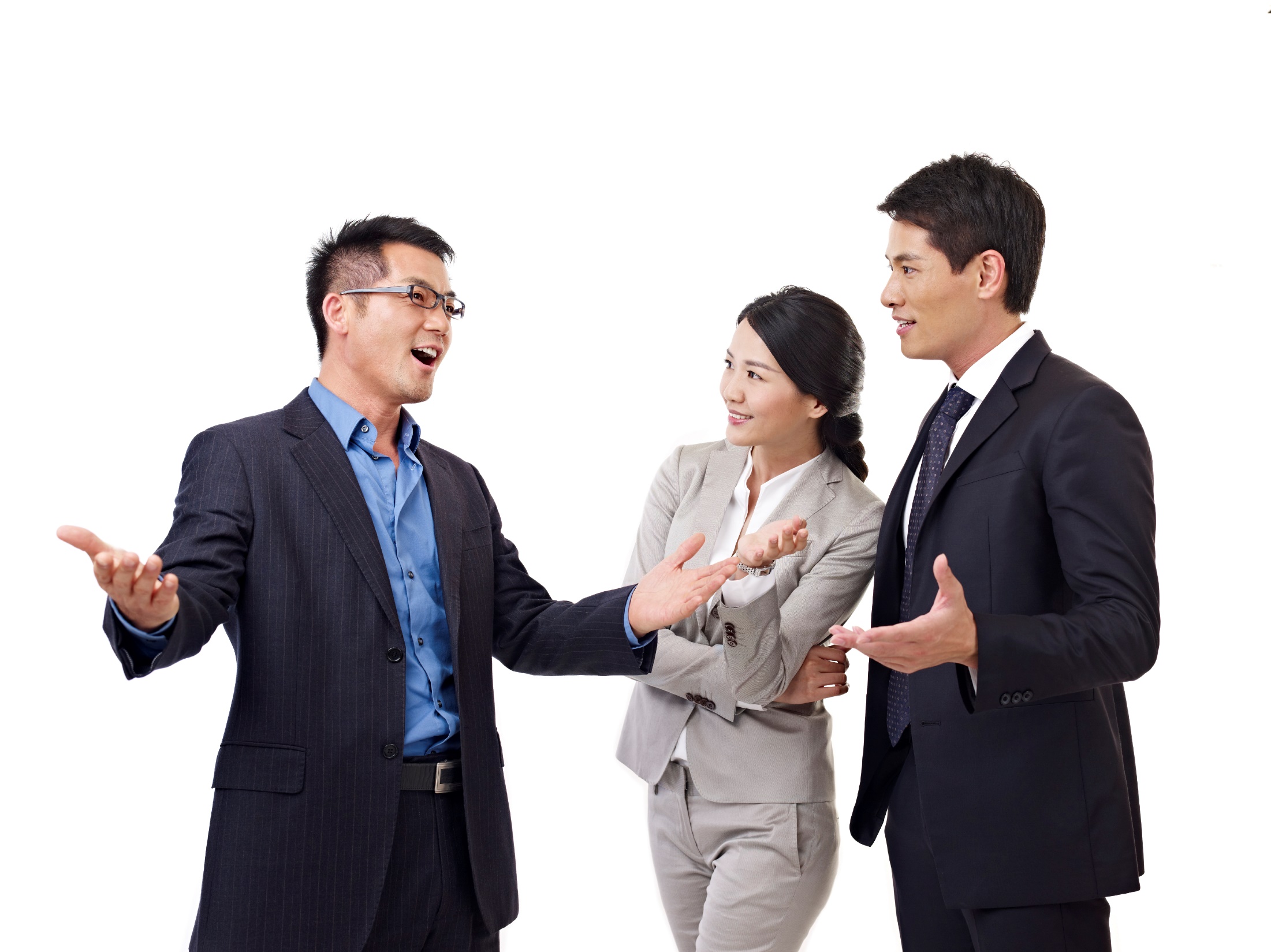 #8: Humour
How Does It Work?
How do you test the close?
 I will ask if they have any other concerns.
I am a direct person (select between 1 and 4, with 4 people direct). 
Least Direct 	1	2	3	4	Most Direct

I’m comfortable with the following types of closing (select all that apply): 
Question Their Question’ Selling  (1 or 2)
Remove Risk Selling (1 or 2)
Take Their Side Selling (1 or 2)
Give Them Options Selling (1, 2, or 3)
You Deserve It Selling (3 or 4)
End Result Selling (2, 3, or 4)
Assumption Selling (3 or 4 )
Humour Selling (3 or 4)
How Does It Work?
Write 3 sample closing statements that you would feel comfortable using: 

 At this point do you see any reason not to move forward?
If I were you, I’d probably focus on this version of this program as it will be better for your business in the long run and doesn’t cost significantly more.  
Based on your options being SaaS or desktop software, I’d go with the SaaS as it has the automatic updates and costs less over time.
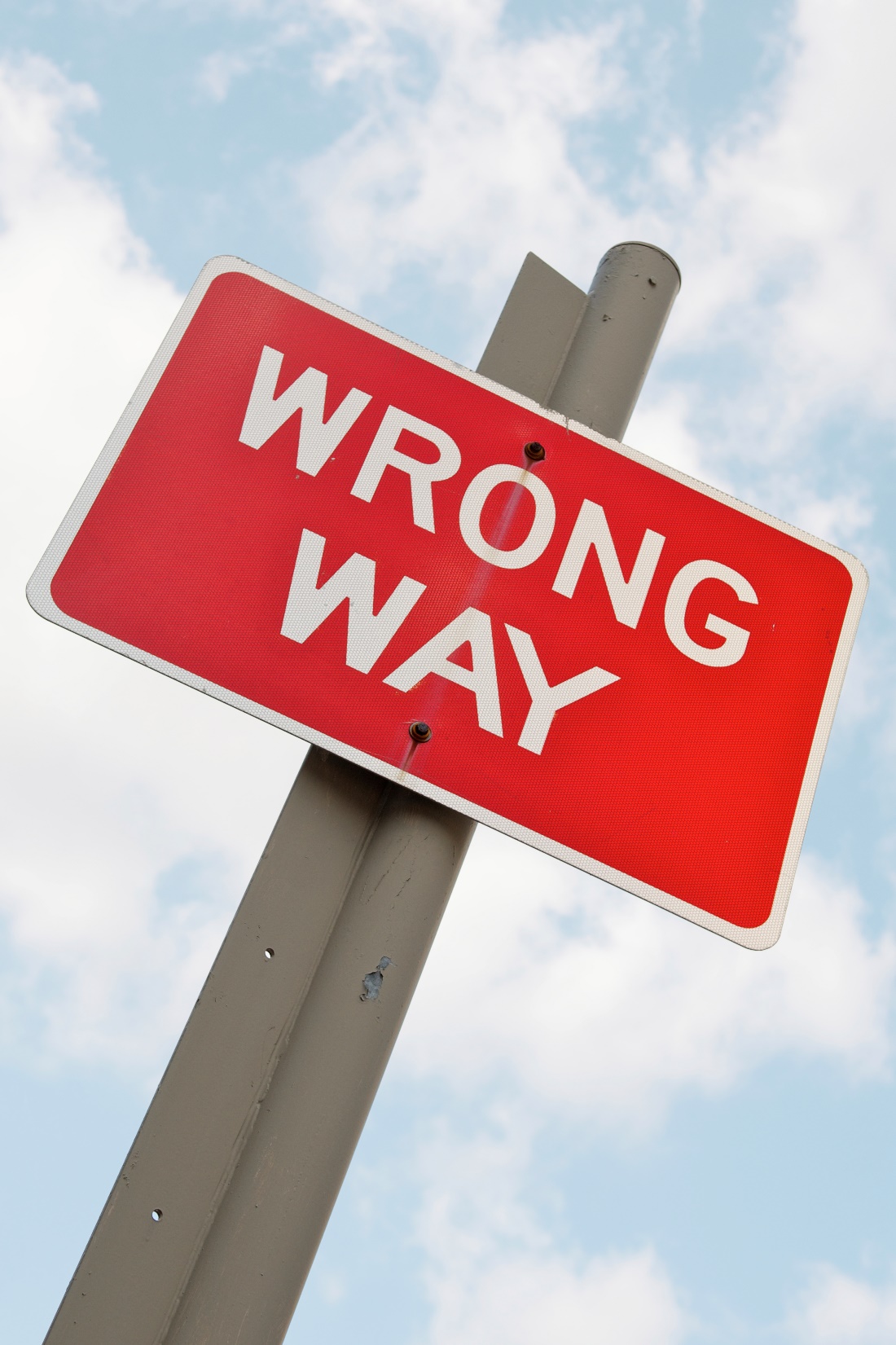 Top Mistakes To Avoid
Assuming that there is a close. 
Rushing a customer. 
Using closing tactics that work for other people.
Thinking that we are simply not great ‘closers’.
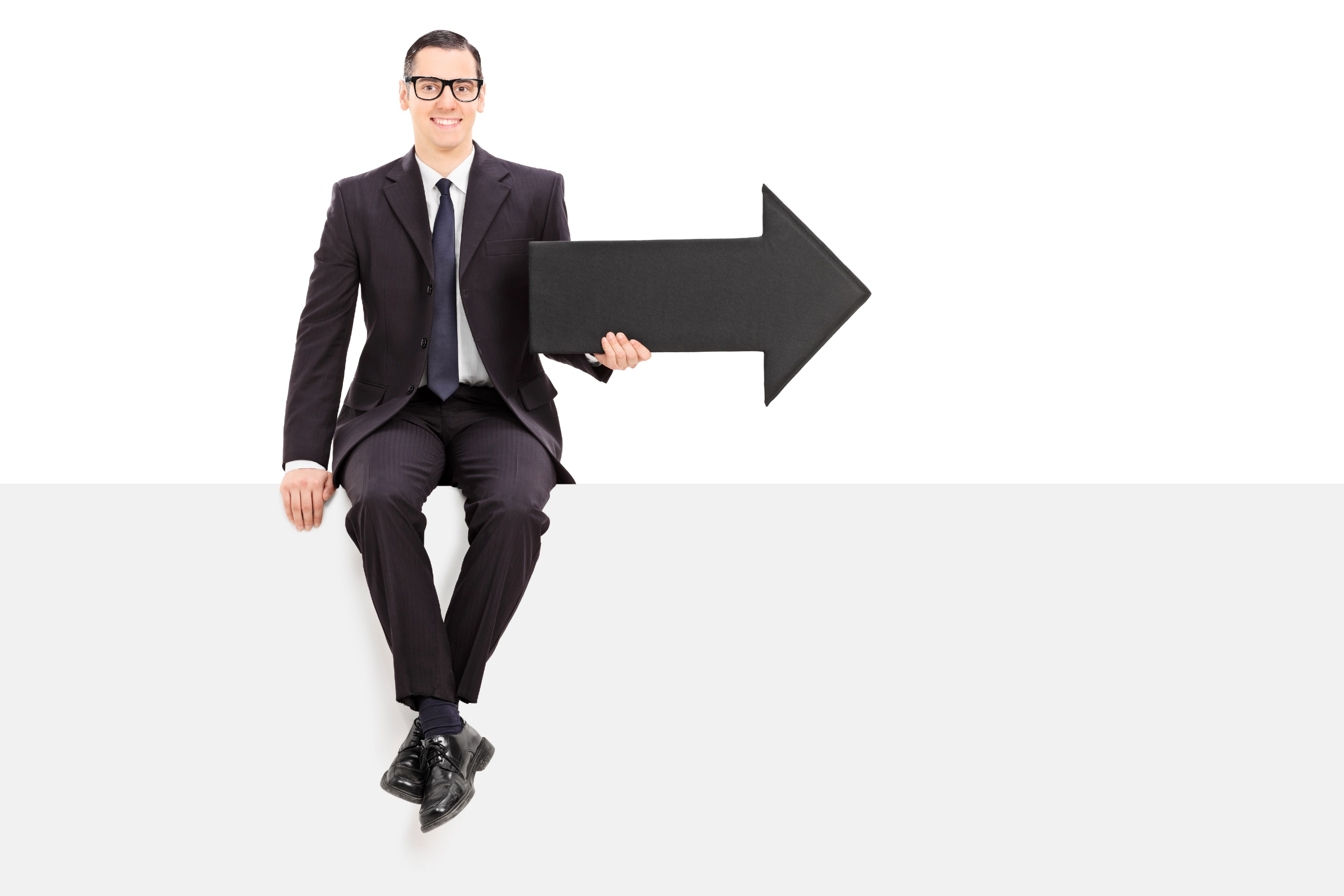 Now What?
The best sales people get the customer to close themselves.
Choose the type of close that works best for you.
Have 1 or 2 others in your back pocket.
Use closing statement frequently to help you move forward.
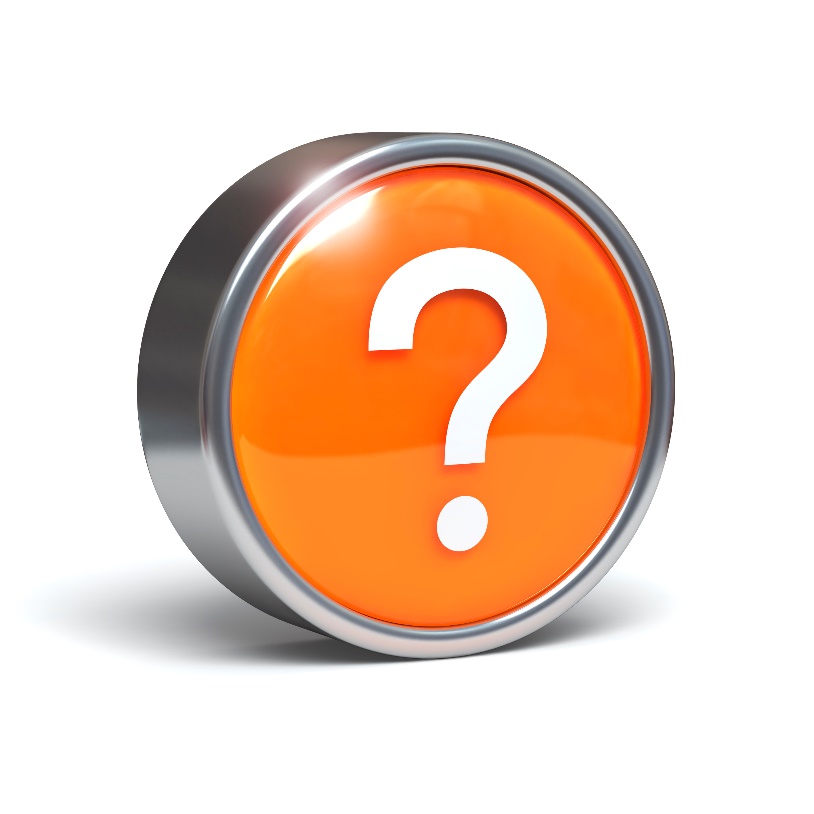 Discussion: “What’s your Line?”
Are you comfortable using this line? Why?
Has this line worked in the past?
Can you see how this line could be a smooth transition from responding to questions and objections?
Is there another line you’d like to try as well?
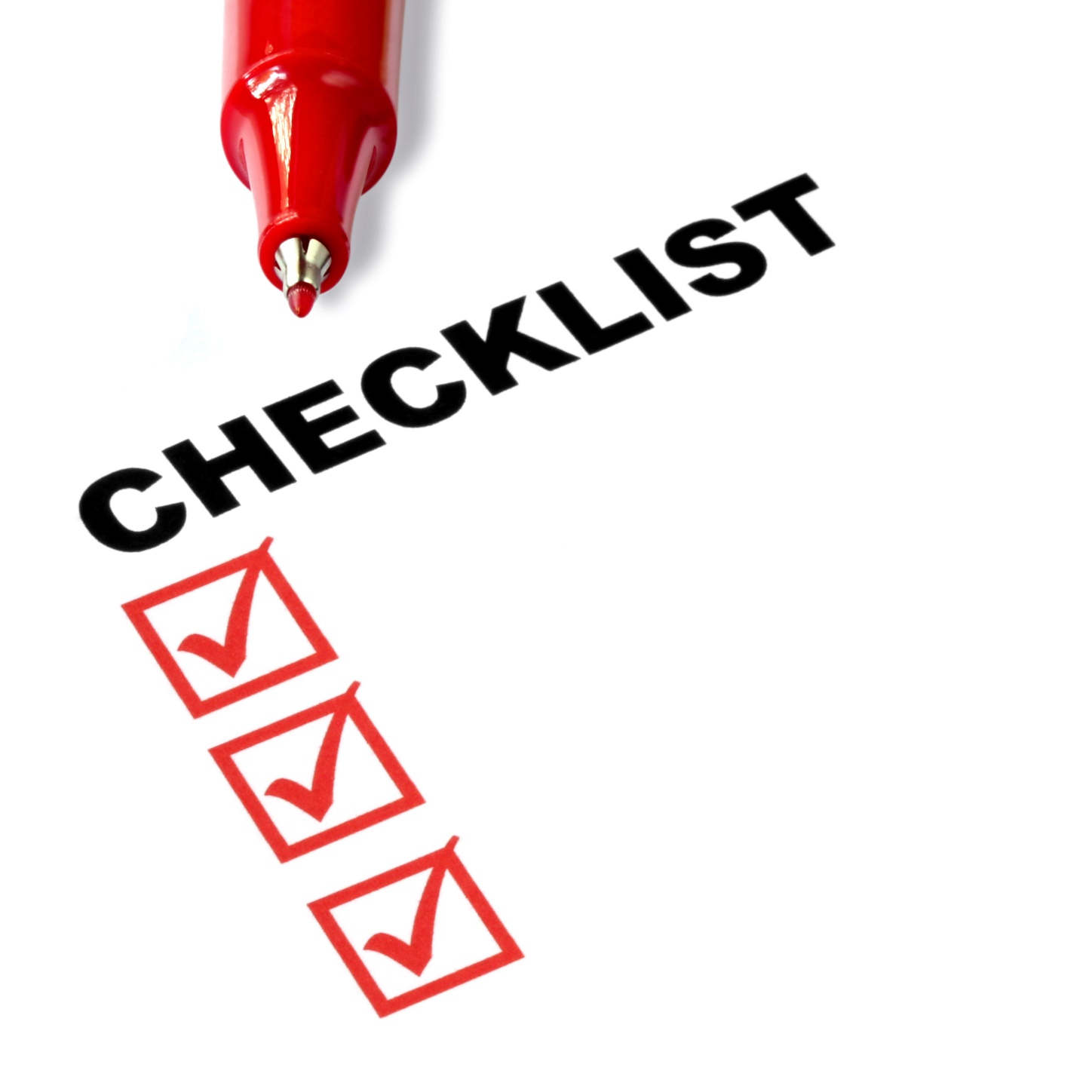 Key Points
Testing the close
Direct or indirect?
Closing tactics 
Example
What not to do
Your next steps
Wrap up
www.SmallBusinessSolver.com © 2016
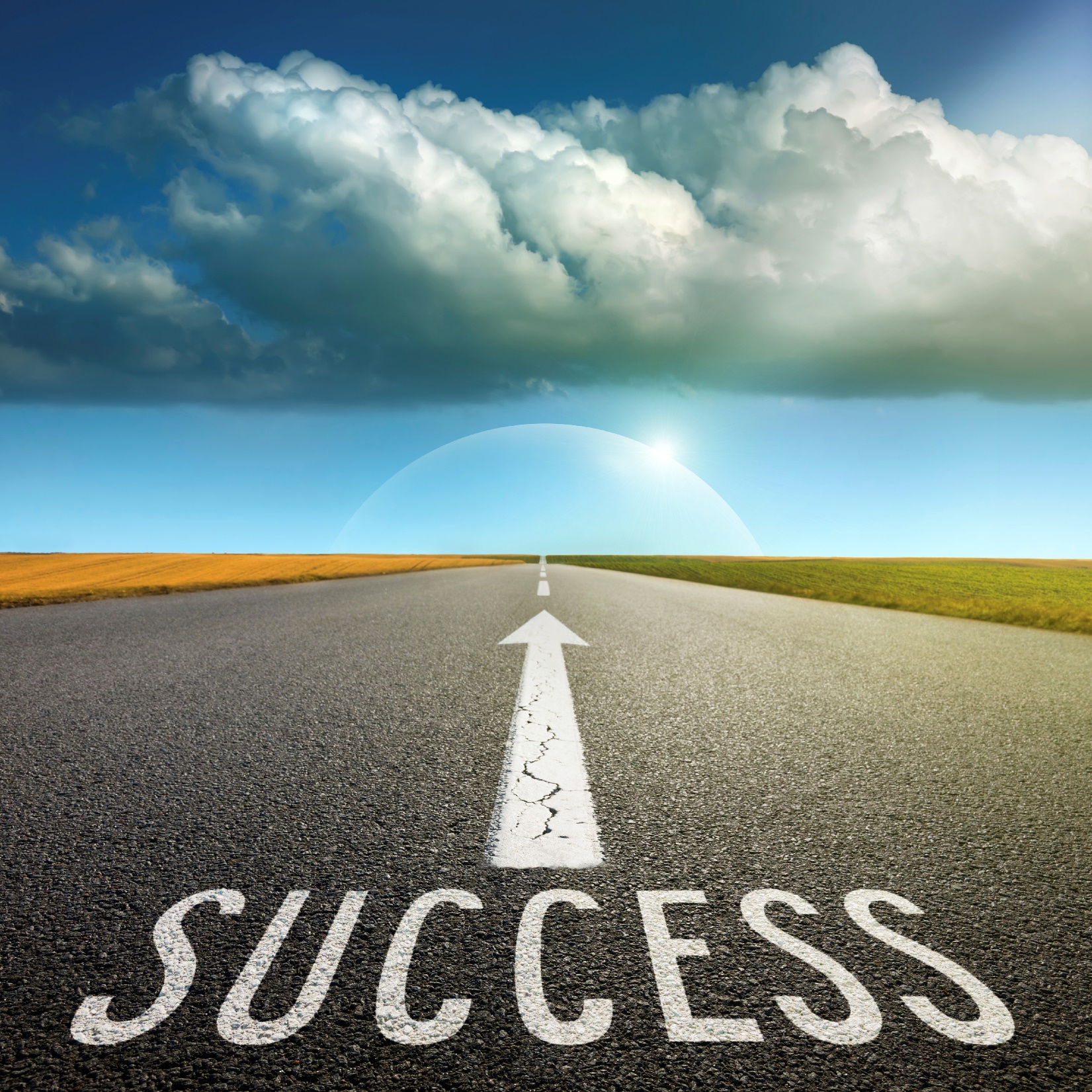 The Goal
Discover which closing tactic works
best for you.
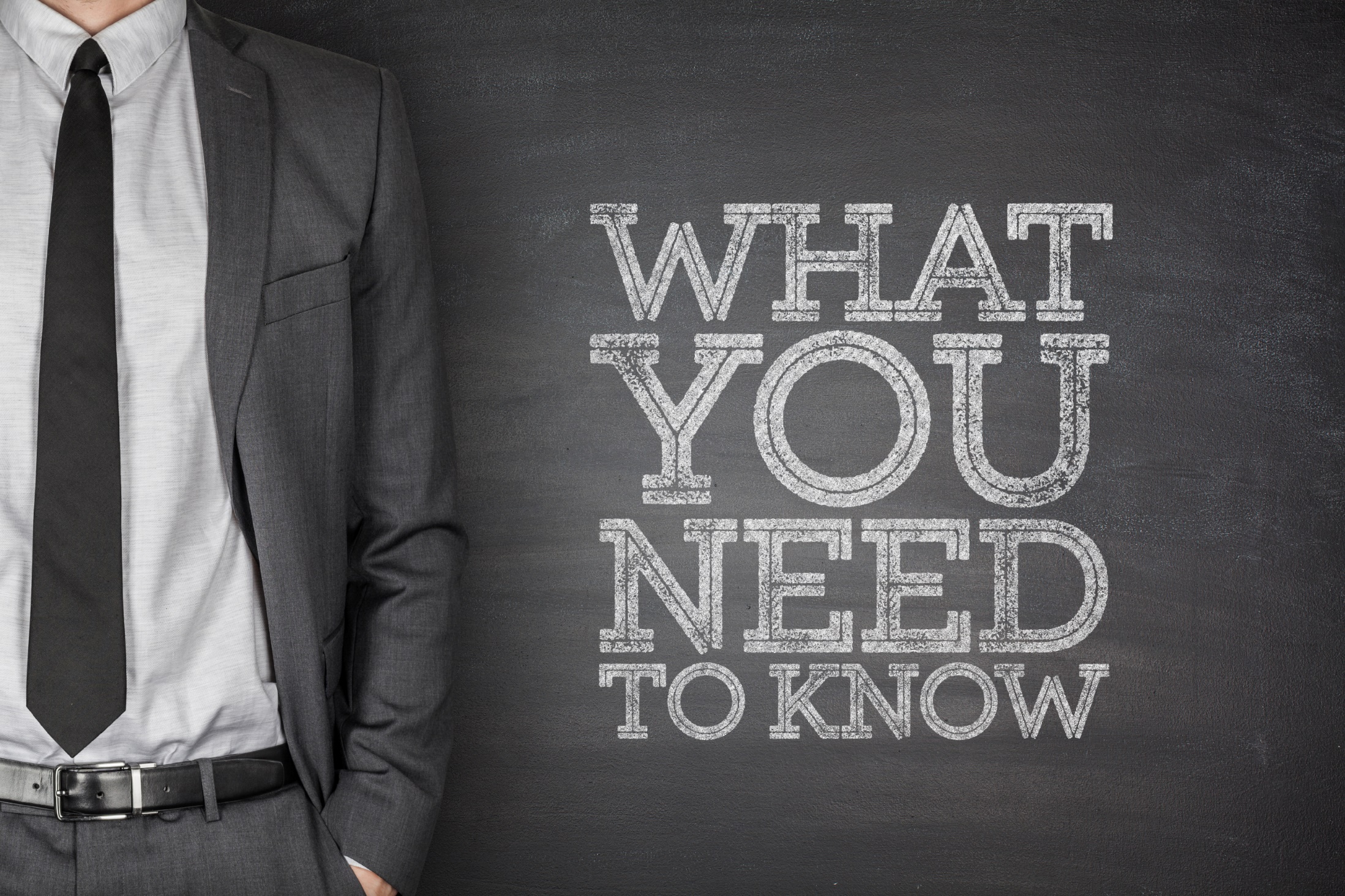 Closing is only possible when you are confident and comfortable.
www.SmallBusinessSolver.com © 2016